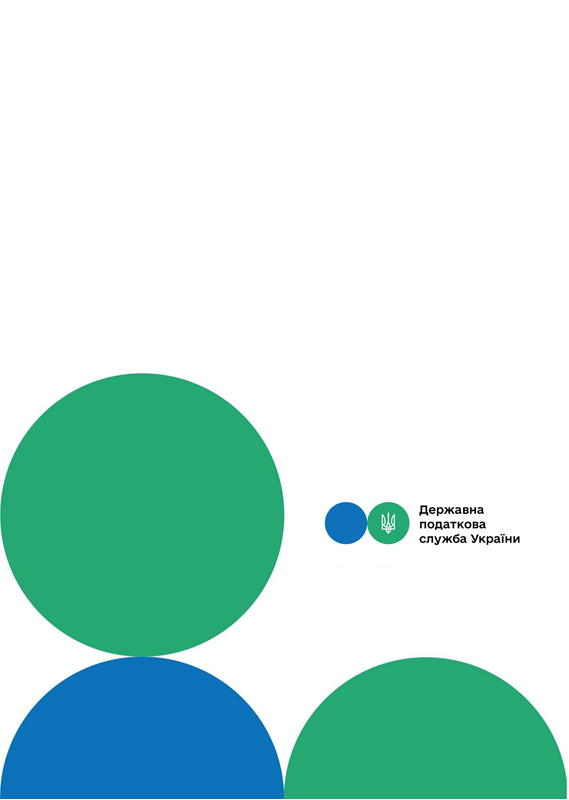 Головне управління ДПС у м. Києві
Друзі, підписуйтеся на офіційні сторінки Державної податкової служби України у соціальних мережах, де ви зможете переглянути новини, актуальні роз'яснення податкових новацій, а також інфографіки, коментарі керівництва, фахівців служби! Буде корисно та цікаво!
Спілкуйтеся з податковою службою дистанційно за допомогою сервісу  «InfoTAX»:
Відповідальність за порушення порядку здійснення розрахунків за товари (послуги)
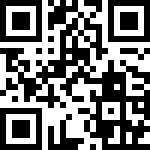 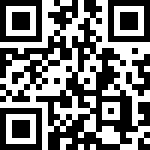 канал ДПС «Telegram»
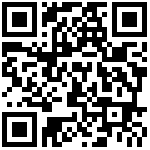 сторінка на «Youtube» каналі ДПС
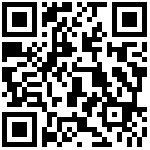 сторінка ДПС на «Facеbook»
Офіційний веб-портал  Державної податкової  служби України: tax.gov.ua
Інформаційно-довідковий департамент ДПС: 0-800-501-007
жовтень 2023
3
тРАВ
Головне управління ДПС у м. Києві нагадує, що на сьогодні, у зв’язку із прийняттям Закону України від 30 червня 2023 року № 3219-ІХ «Про внесення змін до Податкового кодексу України та інших законів України щодо особливостей оподаткування у період дії воєнного стану» відновлено відповідальність за порушення порядку здійснення розрахунків за товари (послуги). 
	Водночас, цим же Законом № 3219 низку суб’єктів господарювання звільнено  від  відповідальності  за   порушення   вимог  Закону України від 06 липня 1995 року № 265/95-ВР «Про застосування реєстраторів розрахункових операцій у сфері торгівлі, громадського харчування та послуг»,  що   вчинені   ними  у період з 01 січня 2022 року до 01 жовтня 2023 року. 
(Крім відповідальності за порушення порядку здійснення розрахункових операцій при продажу підакцизних товарів, здійснення діяльності з купівлі/продажу іноземної валюти, діяльності у сфері організації та проведення азартних ігор). 
Починаючи з 01 жовтня 2023 року суб’єкти господарювання не нестимуть відповідальності за порушення вимог Закону № 265, вчинені ними при продажу товарів, наданні послуг на: 
тимчасово окупованих російською федерацією територіях України, – по дату завершення тимчасової окупації відповідних територій; 
територіях активних бойових дій, – по дату завершення бойових дій на відповідних територіях; 
територіях можливих бойових дій, – по дату припинення можливості бойових дій на відповідних територіях.
(Крім відповідальності за порушення порядку здійснення розрахункових операцій при продажу підакцизних товарів). 
	Також Законом № 3219 суттєво зменшено розміри штрафних (фінансових) санкцій для фізичних осіб-підприємців, які є платниками єдиного податку, із 100 – 150 % до 25 – 50 % вартості проданих з порушенням товарів (робіт, послуг), відповідно. 
	(Крім тих які зареєстровані платниками податку на додану вартість,  здійснюють діяльність з продажу підакцизних товарів, технічно складних побутових товарів, що підлягають гарантійному ремонту, лікарських засобів, виробів медичного призначення, ювелірних та побутових виробів з дорогоцінних металів, дорогоцінного каміння, дорогоцінного каміння органогенного утворення та напівдорогоцінного каміння). 
Звертаємо увагу, що подати до контролюючого органу заяву для реєстрації РРО можна в електронній або паперовій формі, для реєстрації ПРРО – виключно в електронній формі. 
	Форма заяви для реєстрації ПРРО знаходиться за посиланням: https://tax.gov.ua/baneryi/programni-rro/formi-prro/formi-prro/. 
	Якщо вам потрібна допомога з питань реєстрації РРО/ПРРО, звертайтеся за телефонами, які розміщено на сайті Головного управління ДПС у м. Києві у  вкладці  ««Гарячі лінії»  для  надання  консультацій  платникам  податків м. Києва» розділу «Контакти».
1
2